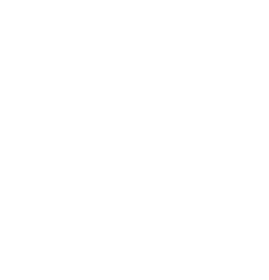 Требования к государственным программам субъектов Российской Федерации
Бегчин Николай Аркадьевич


Директор Департамента программно-целевого 
планирования и эффективности бюджетных расходов
26 июня 2023 г.
МИНИСТЕРСТВО ФИНАНСОВ РОССИЙСКОЙ ФЕДЕРАЦИИ
2
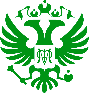 Координация госпрограмм РФ и субъектов РФ: постановка задачи
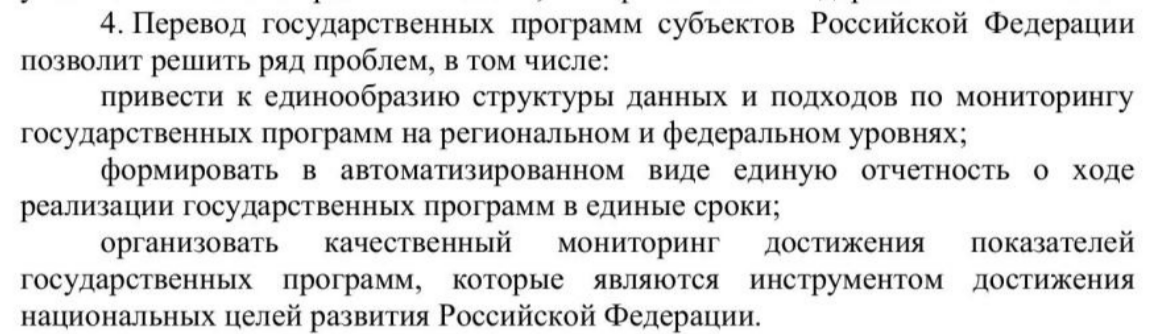 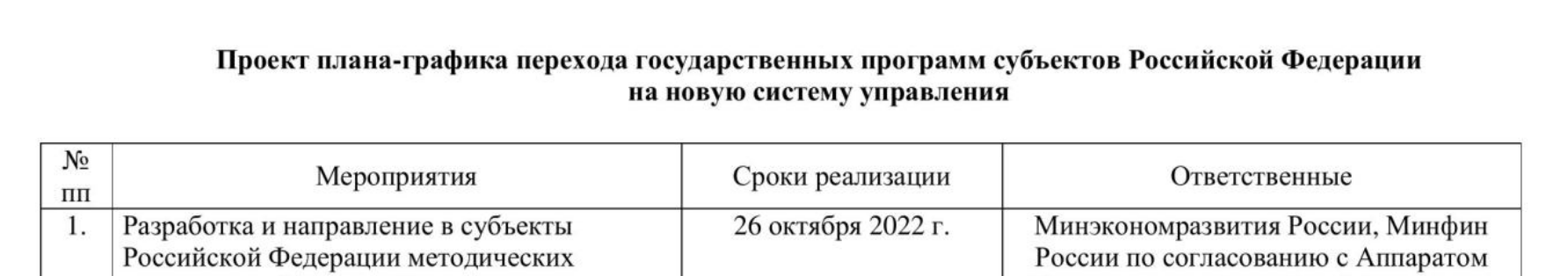 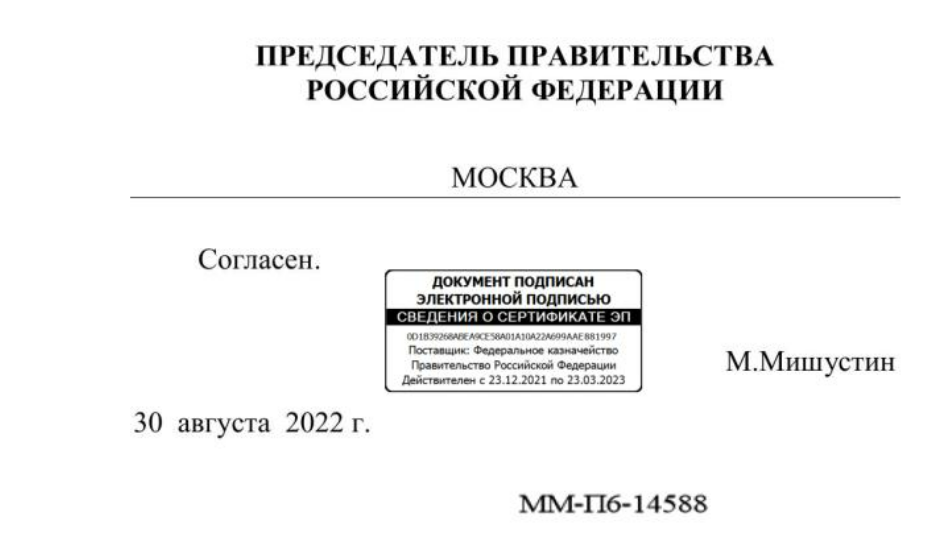 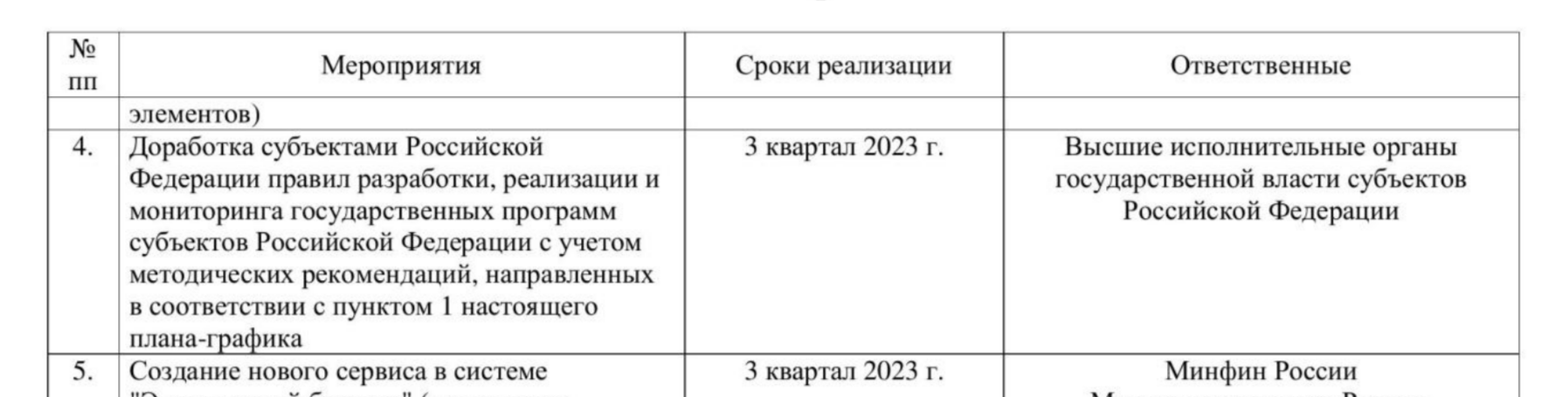 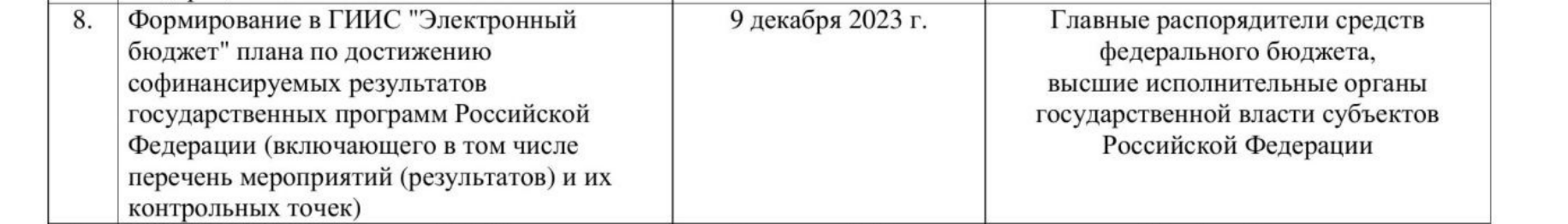 МИНИСТЕРСТВО ФИНАНСОВ РОССИЙСКОЙ ФЕДЕРАЦИИ
3
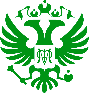 Модель взаимосвязи ФП и РП в рамках нацпроектов
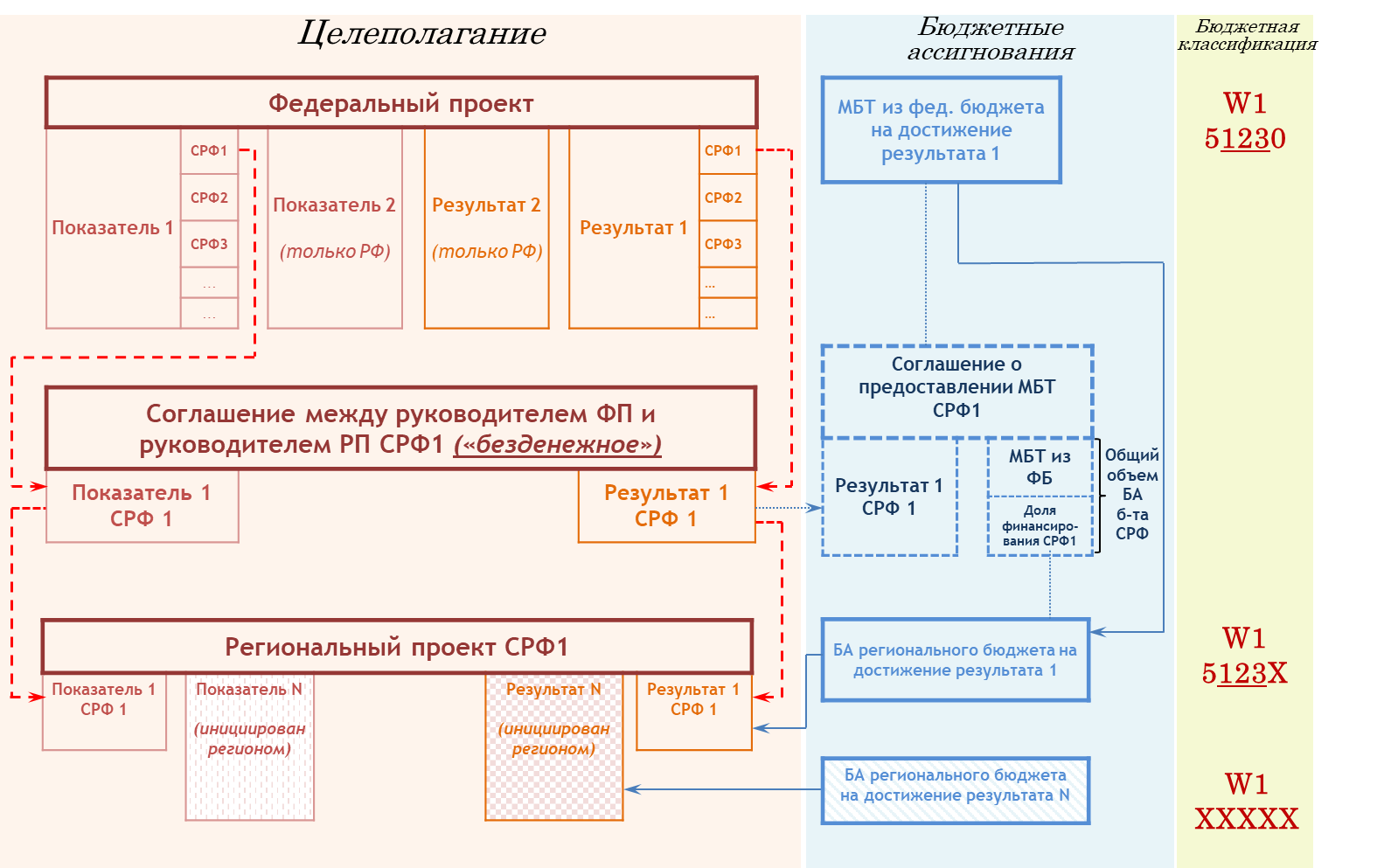 МИНИСТЕРСТВО ФИНАНСОВ РОССИЙСКОЙ ФЕДЕРАЦИИ
4
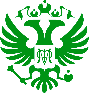 Модель взаимосвязи госпрограмм федерального и регионального уровней
система управления
показатели
исполнители
объекты
Государственные программы Российской Федерации
результаты
структура
задачи
контрольные точки
ресурсы
Соглашение + План по достижению показателей
система управления
показатели
объекты
исполнители
Государственные программы субъектов Российской Федерации
результаты
структура
контрольные точки
ресурсы
задачи
МИНИСТЕРСТВО ФИНАНСОВ РОССИЙСКОЙ ФЕДЕРАЦИИ
5
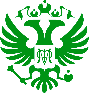 Основные требования к новым госпрограммам
Обособление проектной и процессной частей.
Наличие ряда единых обязательных атрибутов.
Исключение части параметров из нормативного акта.
Перевод госпрограммы в цифровой формат.
Взаимодействие на основе соглашений и плана.
* - совместное письмо Минэкономразвития России и Минфина России от 06.02.2023 № 3493-ПК/Д19и/26-02-06/9321
МИНИСТЕРСТВО ФИНАНСОВ РОССИЙСКОЙ ФЕДЕРАЦИИ
6
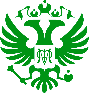 Типы структурных элементов госпрограммы
МИНИСТЕРСТВО ФИНАНСОВ РОССИЙСКОЙ ФЕДЕРАЦИИ
7
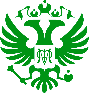 Ключевые элементы государственных программ Российской Федерации и государственных программ субъектов Российской Федерации, подлежащие взаимоувязке
Показатели
Результаты
Контрольные точки
МИНИСТЕРСТВО ФИНАНСОВ РОССИЙСКОЙ ФЕДЕРАЦИИ
8
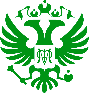 Определение показателя и результата госпрограммы
не переводится 
«в деньги»
связан с финансированием
Показатель
Результат
отражает социальный, экономический 
и (или) иной общественно-значимый и понятный эффект от реализации проекта (программы)
количественно измеримый итог деятельности - определенное количество материальных и нематериальных объектов, объем оказанных услуг / выполненных работ
переоснащены региональные сосудистые центры
снижение смертности 
от болезней системы кровообращения
закуплены патрульные автомобили 
для подразделений ГИБДД
снижение смертности 
от ДТП
МИНИСТЕРСТВО ФИНАНСОВ РОССИЙСКОЙ ФЕДЕРАЦИИ
9
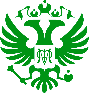 Структура госпрограммы и ее отражение в бюджетной классификации
Целевая статья
Структура госпрограммы
ХХ
код госпрограммы
Госпрограмма
Подпрограмма
(направление)
Подпрограмма
(направление)
Х
код типа структурного элемента*
Проектная часть
Процессная часть
ХХ
код структурного элемента
GХ
код федерального проекта (НП)
Ведомственный проект
Комплекс процессных мероприятий
Ведомственный проект
Федеральный проект
Федеральный проект (НП)
Комплекс процессных мероприятий
ХХХХХ
код направления расходов
ХХХХХ
код направления расходов
мероприятия(результаты)
мероприятия(результаты)
мероприятия(результаты)
мероприятия(результаты)
мероприятия(результаты)
мероприятия(результаты)
Код типа структурного элемента: 2 - федеральные проекты; 3 - ведомственные проекты; 4 - комплексы процессных мероприятий; 5 – ФЦП.
МИНИСТЕРСТВО ФИНАНСОВ РОССИЙСКОЙ ФЕДЕРАЦИИ
10
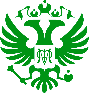 Госпрограмма: новая система управления
Государственная программа
Правительство РФ 
(НПА)
Правительство РФ (утверждение, не НПА!)

Управляющий совет госпрограммы
(корректировка)
Управляющий совет госпрограммы
ФОИВ
Паспорт 
федерального проекта
Рабочий план федерального проекта
Стратегические приоритеты 
госпрограммы
+
нормативное обеспечение (правила предоставления субсидий, перечни объектов и т.п.)
Паспорт госпрограммы


(показатели, структура, параметры фин. обеспечения в разрезе структурных элементов)
ФОИВ
+
=
+
Паспорт 
ведомственного проекта
План реализации ведомственного проекта
ФОИВ
Паспорт комплекса процессных мероприятий 
(включая план его реализации)
МИНИСТЕРСТВО ФИНАНСОВ РОССИЙСКОЙ ФЕДЕРАЦИИ
11
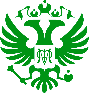 Итоги опроса регионов по вопросу инвентаризации действующей структуры региональных программ, а также реализуемых в их составе результатов (мероприятий) на предмет соответствия требованиям методических рекомендаций1 (опросный лист)
1 Методические рекомендации по разработке и реализации государственных программ субъектов Российской Федерации и муниципальных программ (совместное письмо Минэкономразвития России и Минфина России от 6 февраля 2023 г. № 3493-ПК/Д19и / 26-02-06/9321)
2 Основные причины, выделяемые субъектами Российской Федерации: инвентаризация планируется после утверждения регионального порядка с учетом положений методических рекомендаций, осуществляется проработка концепции регионального порядка по разработке и реализации региональных программ.
МИНИСТЕРСТВО ФИНАНСОВ РОССИЙСКОЙ ФЕДЕРАЦИИ
12
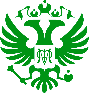 Итоги опроса регионов по вопросу инвентаризации действующей структуры региональных программ, а также реализуемых в их составе результатов (мероприятий) на предмет соответствия требованиям методических рекомендаций (опросный лист)
3 Основные причины, выделяемые субъектами Российской Федерации: инвентаризация планируется после утверждения регионального порядка с учетом положений методических рекомендаций, осуществляется проработка концепции регионального порядка по разработке и реализации региональных программ.
МИНИСТЕРСТВО ФИНАНСОВ РОССИЙСКОЙ ФЕДЕРАЦИИ
13
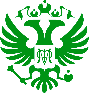 Итоги опроса регионов по вопросу инвентаризации действующей структуры региональных программ, а также реализуемых в их составе результатов (мероприятий) на предмет соответствия требованиям методических рекомендаций (опросный лист)
[Speaker Notes: 1 Республика Татарстан	от 30.05.2023 № 655
2 Республика Саха (Якутия)	от 22.04.2022 № 240
3 Республика Северная Осетия - Алания	от 30.12.2022 № 108 (приказ МЭР)
4 Владимирская область	от 11.05.2023 № 880
5 Калужская область	от 29.05.2023 № 341
6 Магаданская область	от 05.05.2023 № 341
7 Новгородская область	от 19.05.2023 № 206 + МУ
8 Оренбургская область	от 24.01.2023 № 66-п
9 Смоленская область	от 19.01.2022 № 5
10 Тамбовская область	от 16.11.2021 № 840]